Mu2e-II Calorimeter Suiting the Mechanics to new Crystals and Photosensors
F. Happacher, M. Martini  
for the Calorimeter group
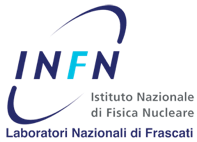 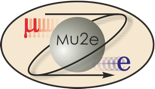 Mu2e – II technical specifications
Given the high radiation rate of the Mu2e-II environment the calorimeter requires to replace the crystals and the photosensors. The proposals is:

BaF2  crystals, selecting the UV fast scintillation component
Fast photosensors and front end electronics able to stand the event rate and disentangle pileups.

Both crystals and photosensors need to stand a 10x higher dose with respect to Mu2e.
The photosensors may need to run at -25/-30 C to withstand the neutrons irradiation
1
Fabio Happacher |   Mu2e - II
30/08/18
The Mu2e calorimeter view
The calo layout is designed to maximize the active area of the scintillating crystals. We made the effort of designing a structure that allows the self supporting arrangement of the cristals, reducing passive material
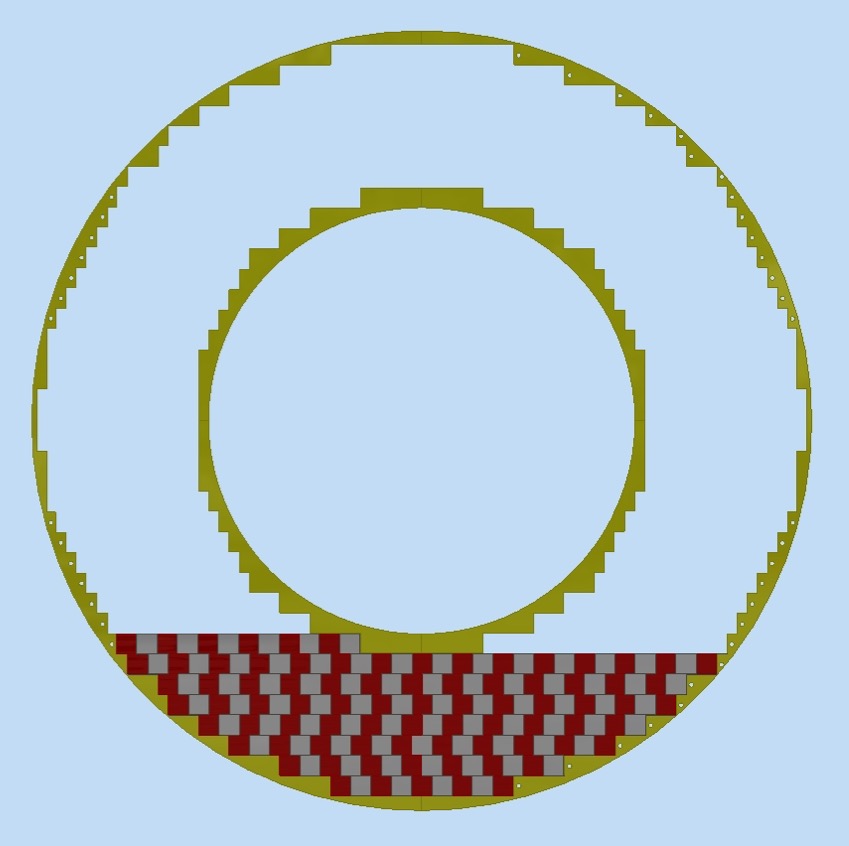 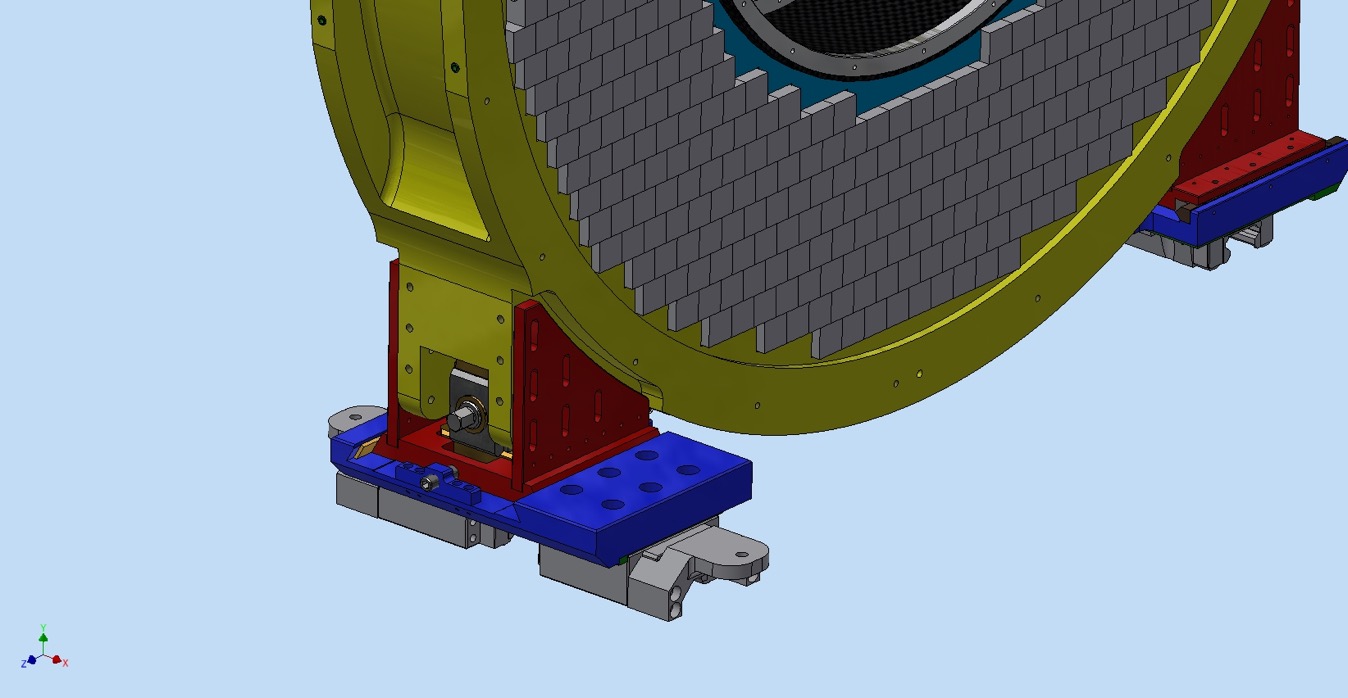 2
Fabio Happacher |   Mu2e - II
30/08/18
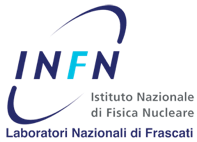 Calorimeter parts
non chi comincia ma quel che persevera
The calorimeter consists of two annuli each one composed of:
n. 10 Readout elect . crates
Source_Plate
Crystals
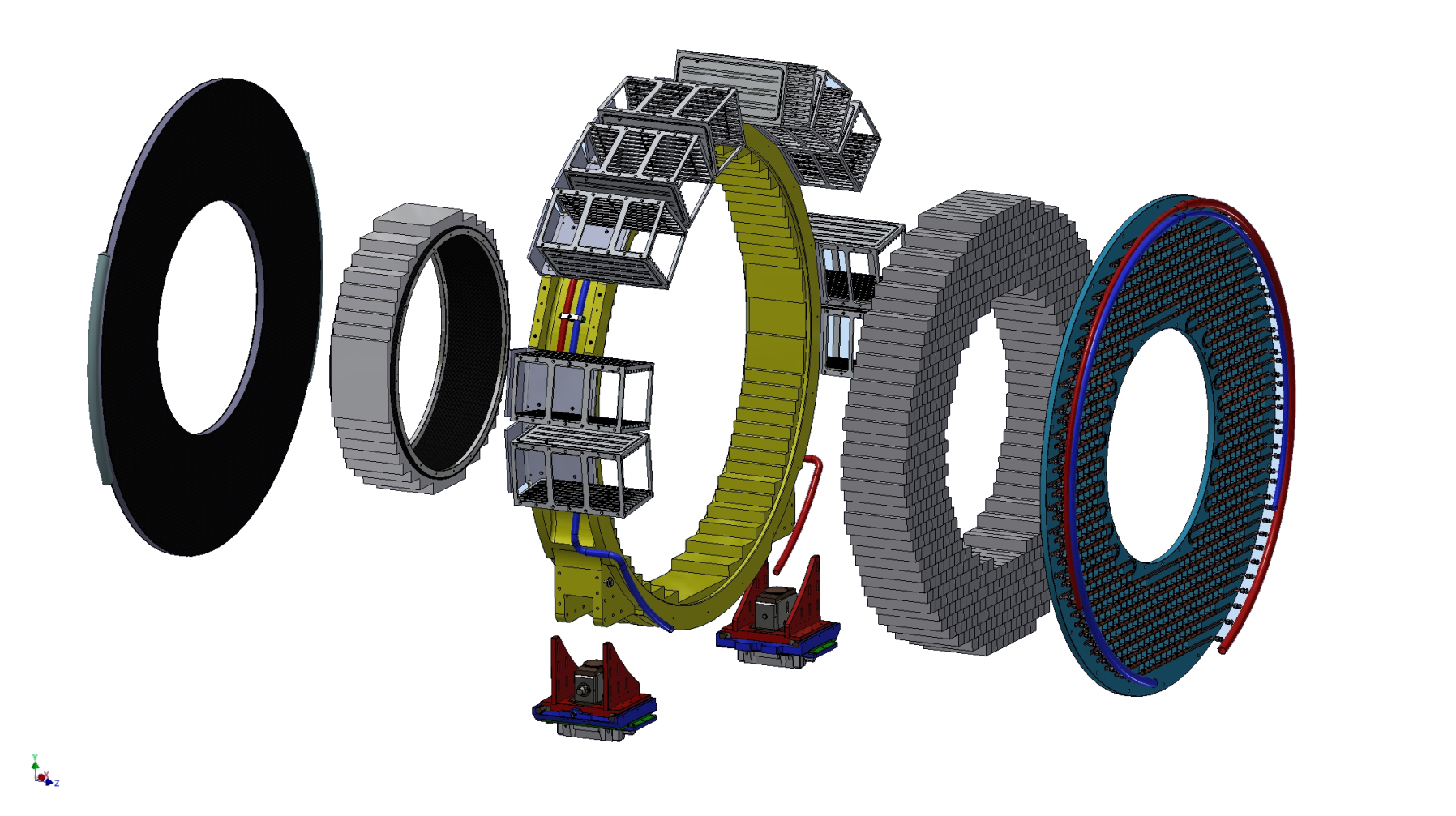 FEE_Plate
Inner ring
SiPM holder
Manifolds
Hydraulic connections
Inner steps
Outer steps
Alignment targets
Outer ring
Foot
3
Fabio Happacher |   Mu2e - II
30/08/18
Detector assembly sequence
non chi comincia ma quel che persevera
Step_6
Step_7&8
Step_3-5
Main assembly steps:
Outer ring
FEE plate (pre-assembled)
crystals
Inner ring
Crystals
crates
Alu sponge
Calibration source plate
EL boards
SiPM holders
Fibers (spheres, etc.)
Cables (LV connection)
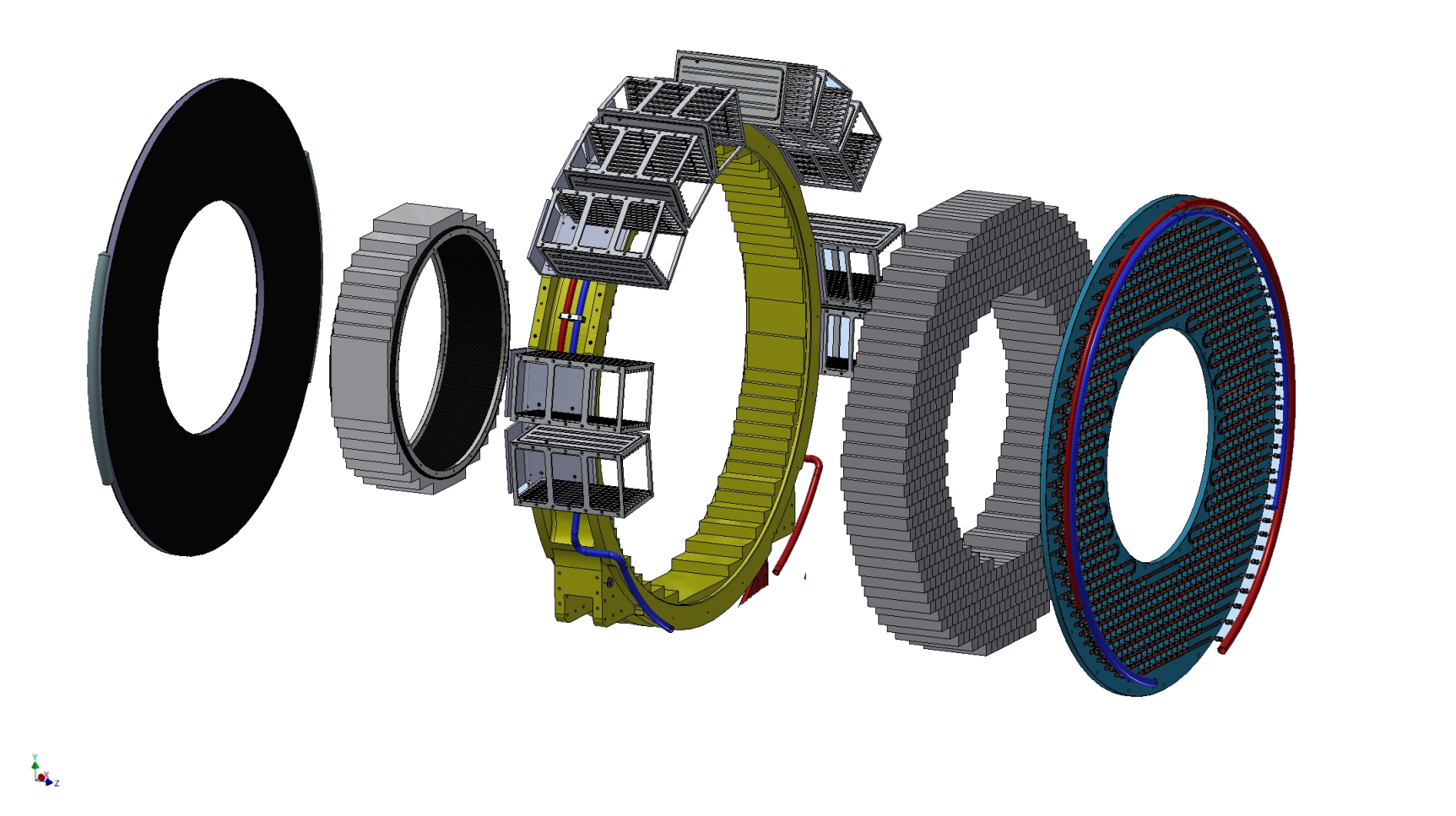 Step_2
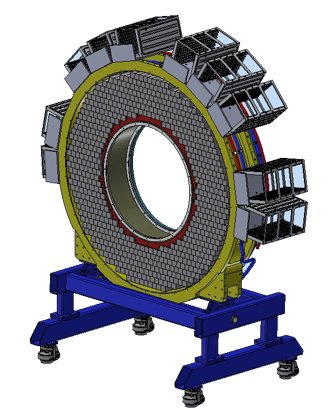 Step_3
Step_1
Step_10
The calorimeter components will be assembled using a workbench that allows also to move the calorimeter if needed. 
The outer ring will be bolted on the workbench and all others components will be mounted on it.
Fabio Happacher |   Mu2e - II
4
30/08/18
Impact on the mechanics – crystal choice
The mechanics of the Mu2e calorimeter is designed to allow the self supporting stack of CsI crystals.

The structural parts have been designed to minimize the static and dynamic stresses on the CsI crystals

In order to re-use the structural components 
    of the calorimeter we need to consider:
Mechanical properties differences between 
    CsI and BaF2 crystals
geometry
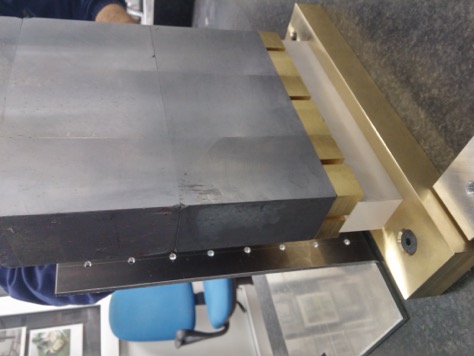 5
Fabio Happacher |   Mu2e - II
30/08/18
CsI                       vs                    BaF2
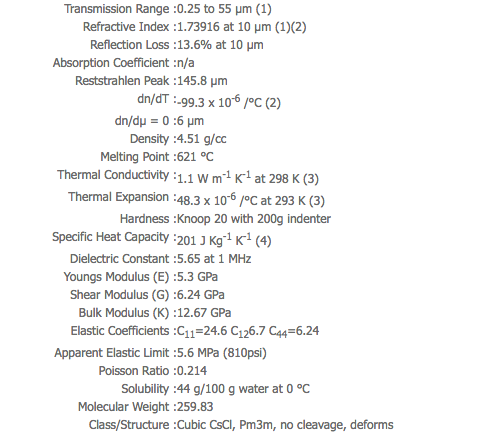 6
Fabio Happacher |   Mu2e - II
30/08/18
7
Fabio Happacher |   Mu2e - II
30/08/18
CsI    vs       BaF2
the mechanical properties relevant to the possibility of stacking the crystals on a self supporting are:
density
Young Modulus
Elasticity
Shear Modulus
Bulk Modulus

These properties are a factor  2 to 10 better in BaF2 than CsI,
furthermore, BaF2 is not hygroscopyc.
All the performed stress test for CsI will pass for BaF2
8
Fabio Happacher |   Mu2e - II
30/08/18
Size and geometry
In order to make use of the current supporting structures we need to keep the same number of crystals and dimensions.

Since the Moliere radius is comparable, this layout should grant the same shower development and position resolution

Indeed, all the stepped margins for inner and outer rings are built- in and constrain the least granularity of the crystals array
9
Fabio Happacher |   Mu2e - II
30/08/18
Cooling the photosensors
The request of cooling the photosensors at a temperature between -25/-30 C implies the complete revisitation of the current cooling system
All the details of the effects of requiring to lower the temperature of the coolant, and therefore of the Front End plate where the cooling pipes are in thermal contact ti the photosensors, is described in DocDB 19447.
In this work L. Lucchesi has analyzed how requiring a lower T coolant reflects on a much more complicated cooling plant
Increase the glycol (40%) concentration to lower freezing T
Handle high coolant mass flow due to high viscosity
Increase of pressure drop and fluid velocity
Stresses on valves and corners

Not to increase fluid velocity too much we should increase pipes cross section
     -> new cooling plant pumping
An alternative would be to use more dangerous and expensive coolants
10
Fabio Happacher |   Mu2e - II
30/08/18
In addition to this issue, we will need to model from scratch all the termal chain from the coolant to the SiPM surface and determine if the size of the current cooling pipes embedded in the FEE plate are enough to transfer the heat to reach low temperaures.
If  not, we should build a new FEE plate
Another issue is the effect of such a lower runnig temperature on the equilibrium temperature of the calorimeter. This will be necessary lower than the current one, worsening the effects of heat irradiations from the tracker towards the calorimeter upstream end.
11
Fabio Happacher |   Mu2e - II
30/08/18
Conlusion
The current mechanical structure of the calorimeter can  accommodate BaF2 crystals with the same size of the CsI crystals
A more detailed study has to be carried on to see whether we can cool down the photosensors to temperature around 
    -20/-30 C
 We may need a more powerful cooling station and revise the design of the FEE plate that cools the photosensors.
12
Fabio Happacher |   Mu2e - II
30/08/18